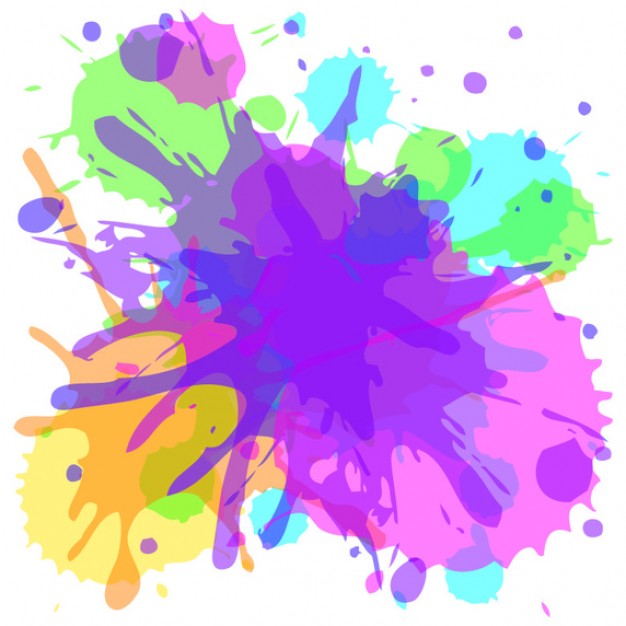 The Big Five Personality Traits
People high in…
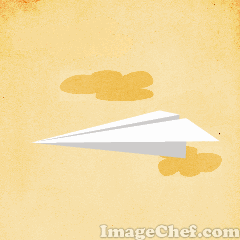 1. Open to experience
4. Appreciates art
2. Enjoys adventure
5. Imaginative
6. Variety is a spice of life
3. Curious
People high in…
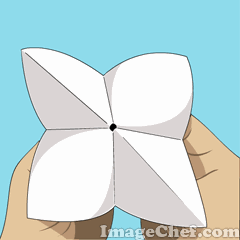 1. Organized
4. Disciplined
2. Have a strong sense of duty
5. Achievement
-Focused
3. Dependable
6. Planner
People high in…
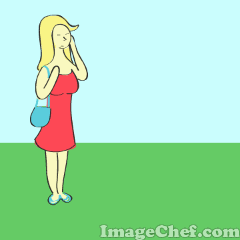 1. Chatty
4. Assertive
2. Sociable
5. Cheerful
3. Draw energy from the crowd
6. Prefer big group activities
People high in…
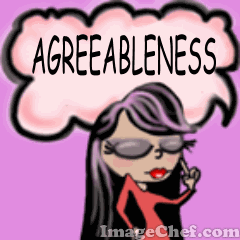 1. Trusting
4. Cooperative
2. Helpful
5. Kind
3. Compassionate
6. Friendly
People high in…
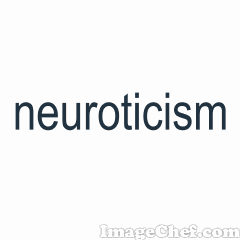 1. Worries about everything
4. Easily slip into anxiety and depression
2. Emotionally unstable
5. Obsesses over germs
3. Inconsistent
6. Tend to feel nervous most of the time